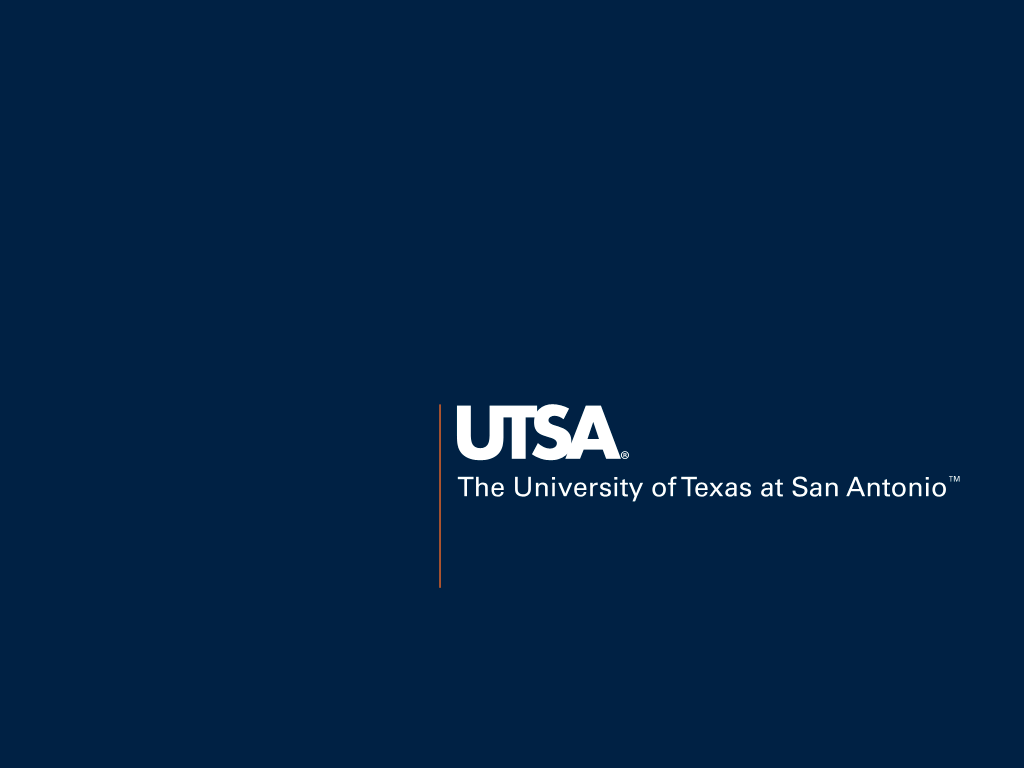 Collaborative Partnerships to Create Teacher Career Pathways
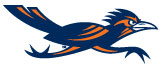 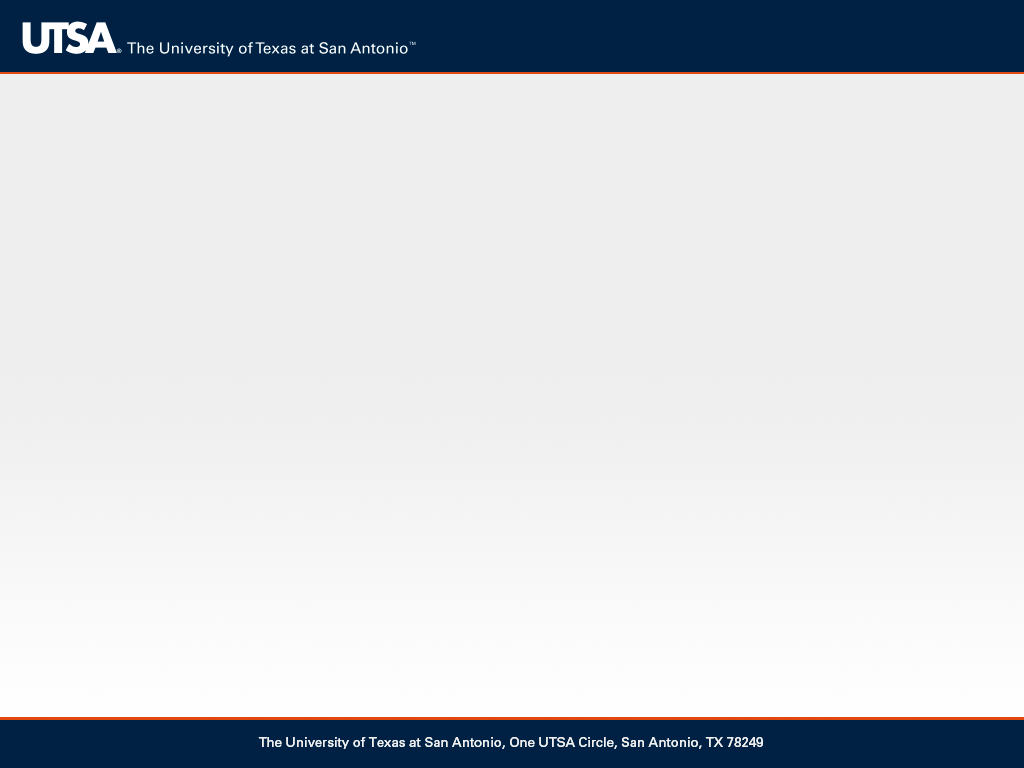 CSOTTE
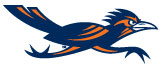 Presenters: 
Belinda Bustos Flores, Ph.D. Margo DelliCarpini, Ph.D. Lorena Claeys, PhD.
Corpus Christi, TX
October 22-24, 2017
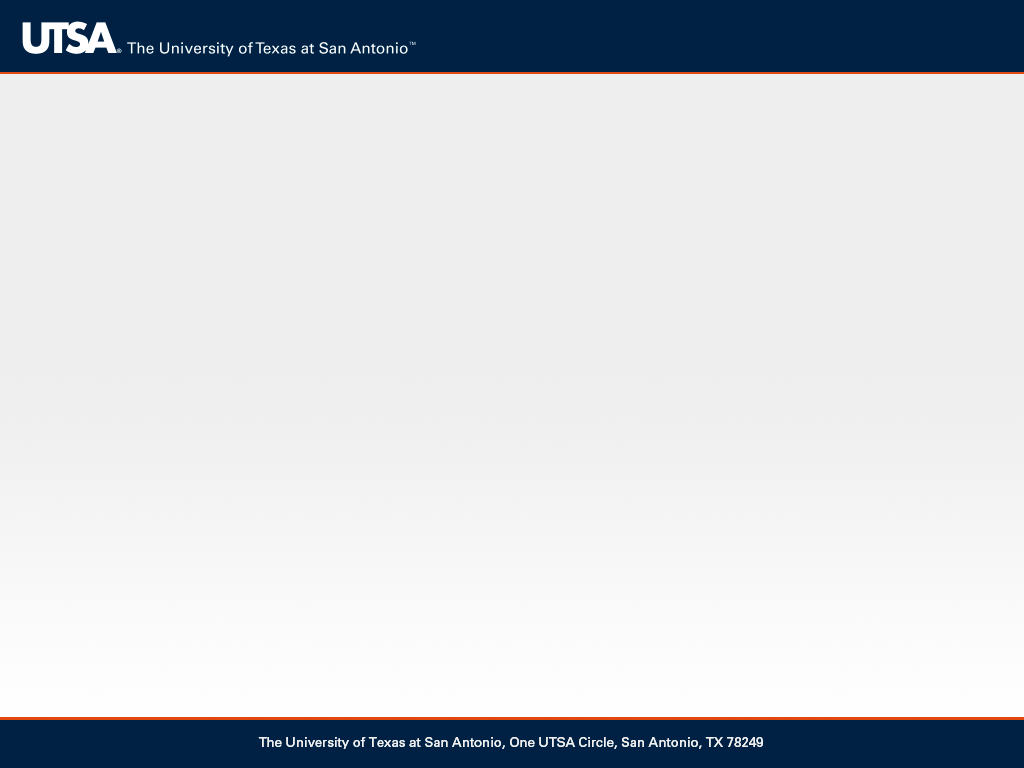 Outline
Main points to discuss
What is a Teaching Residency Program
Benefits for stakeholders and Residents
Funding and Requirements
Partnership exemplars
UTSA residency Model 2.0
Characteristics of a strong residency model
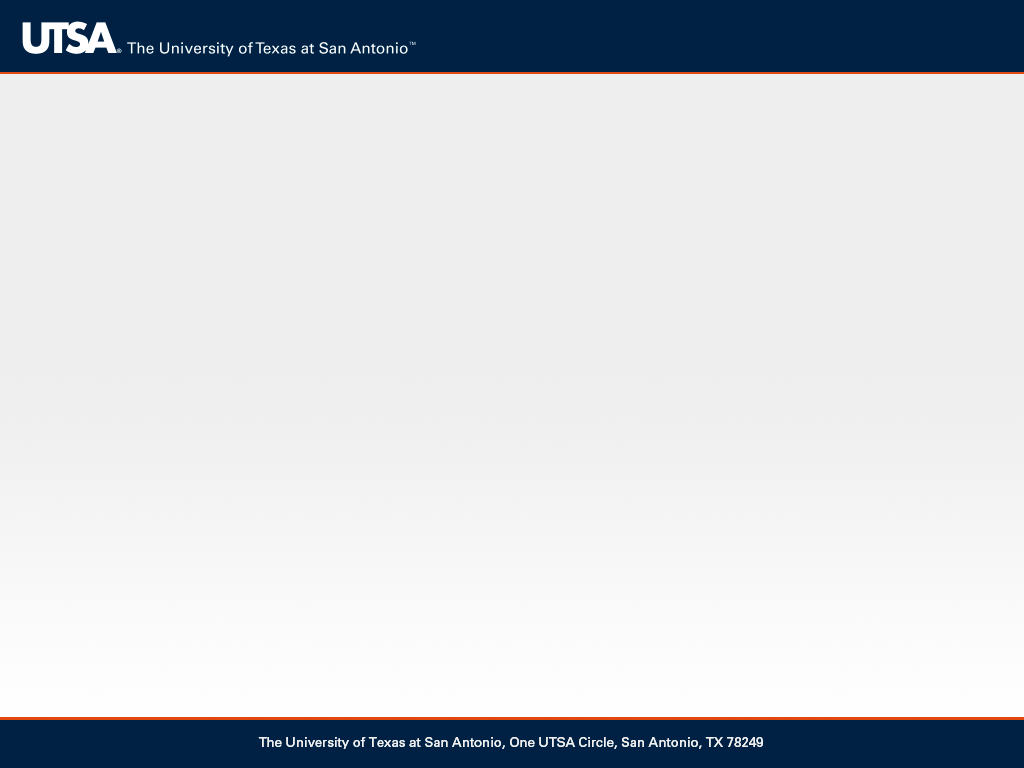 What is Teacher Residency Model 2.0
Partnership between a four year college (UTSA) and a high-need schools district  designed to prepare teaching students to teach on day one

The teacher residency program is embedded in coursework and field experiences

Residents are guided by experienced teachers who serve as their mentors
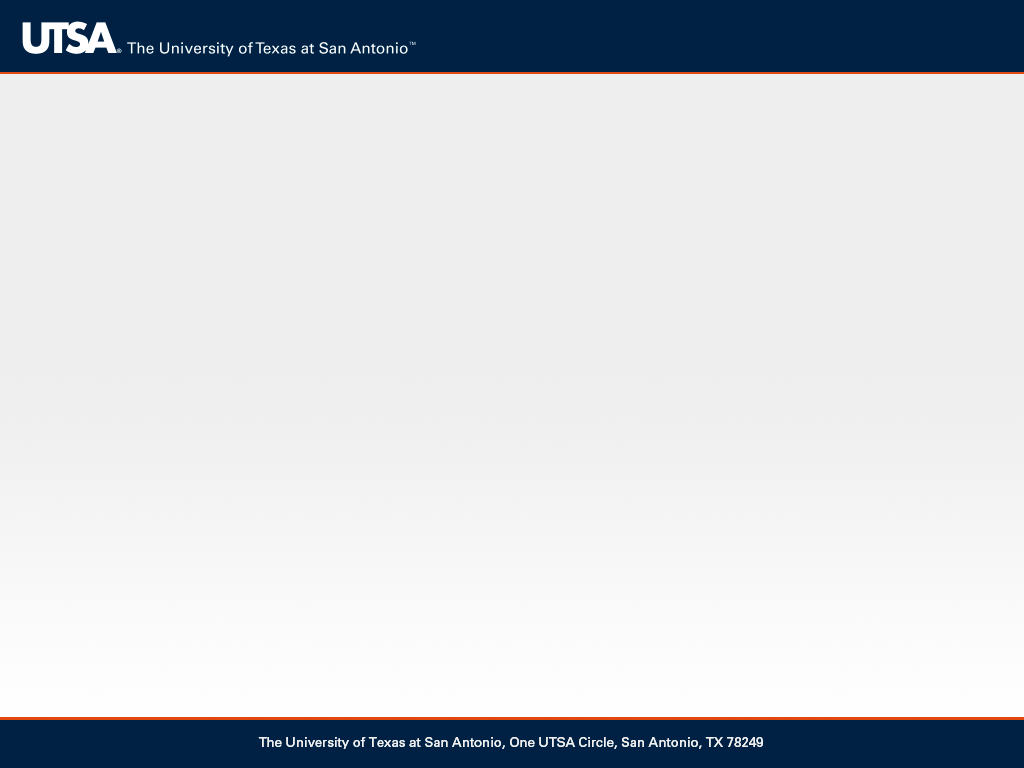 Benefits for schools
Why is a residency beneficial?
Creates teacher career pathways for critical shortage areas
Increases the ethnic/racial representation of teachers promoting cultural diversity.
Colleges/universities can maximize synergy through collaborative partnerships
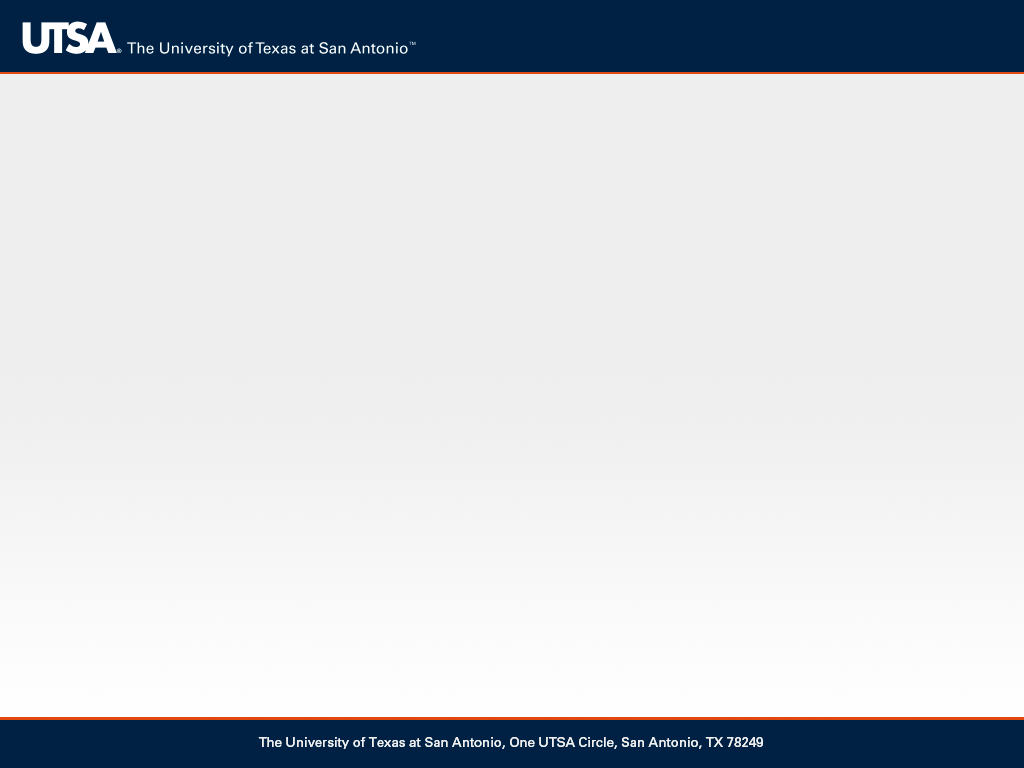 Benefits for Residents
Residents learn from first hand experience, since the learning is conducted in school setting
Residents end with a defined goal of teacher/student expectations
Familiarization with district curricula
Provides a critical practice response to residents
Residency creates link the theory and the practice.
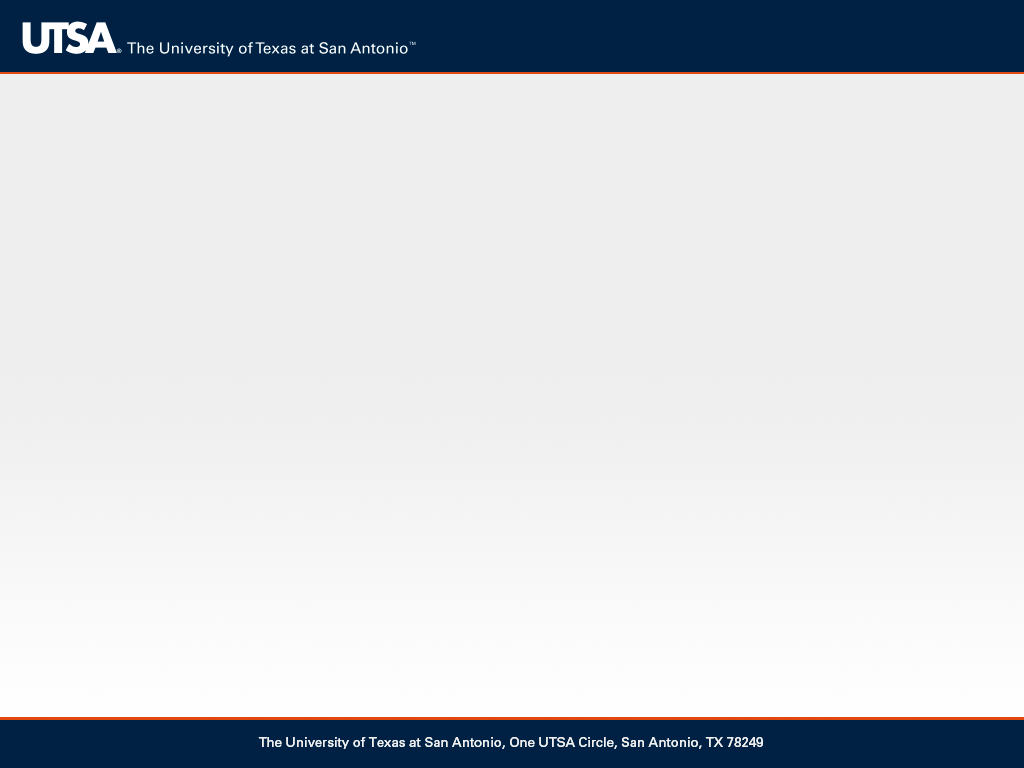 Source of funding & requirements
Teacher Quality Partnership Grants Program
	-Teaching Residency Programs (TRPs)
	- Private funding
Requirements: 
	-  partnership between higher institution &    			high-need school district
	- Diversification of residents 
	- One academic year of teaching alongside a 			mentor teacher
	- graduate level coursework (undergraduate)
	- stipend for resident
	- two years support after job placement
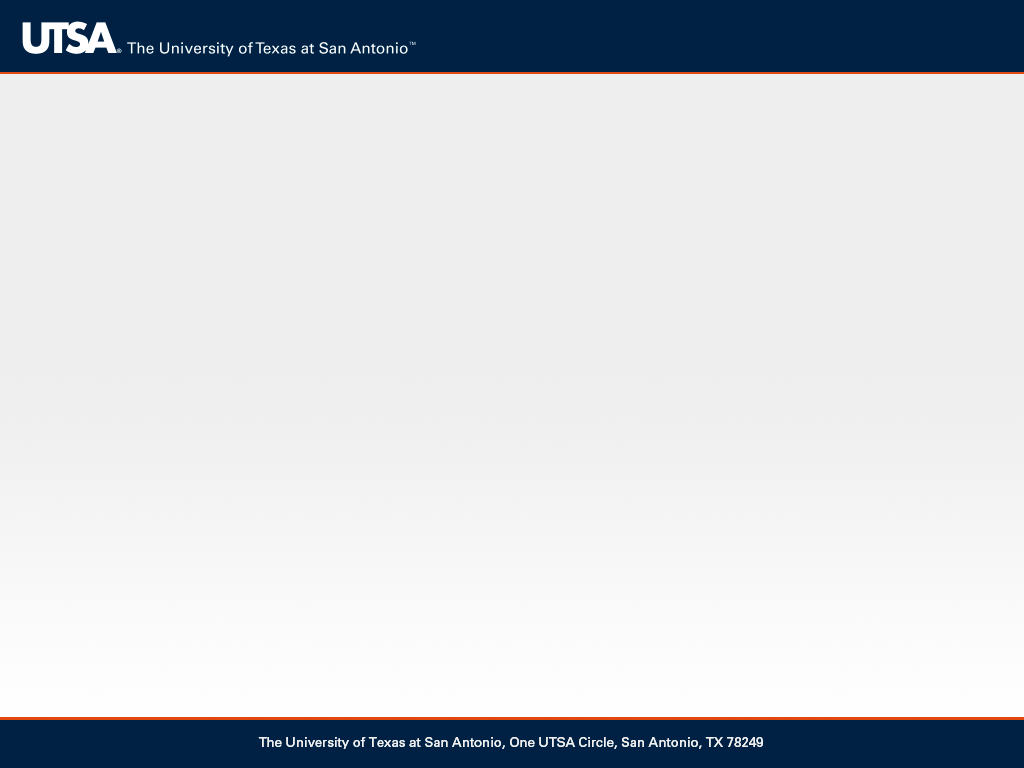 Partnership exemplars of career pathways
Grow your own (GYO) approach
Dual credit high schools
Support
Identity development
Promote teaching profession
Community colleges
Associate of Arts in Teaching
Residency projects
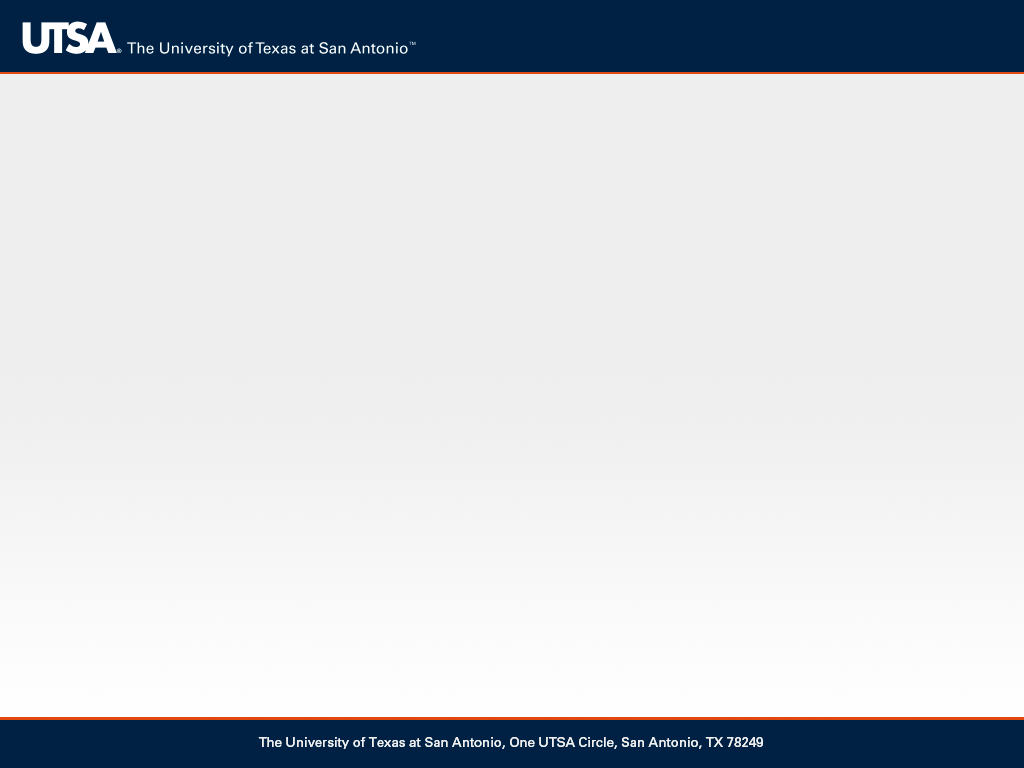 “The interconnectedness of theory to practice reinforces best, research-based practices for teacher residents”(Guha, Hyler, Darling-Hammond, 2016)
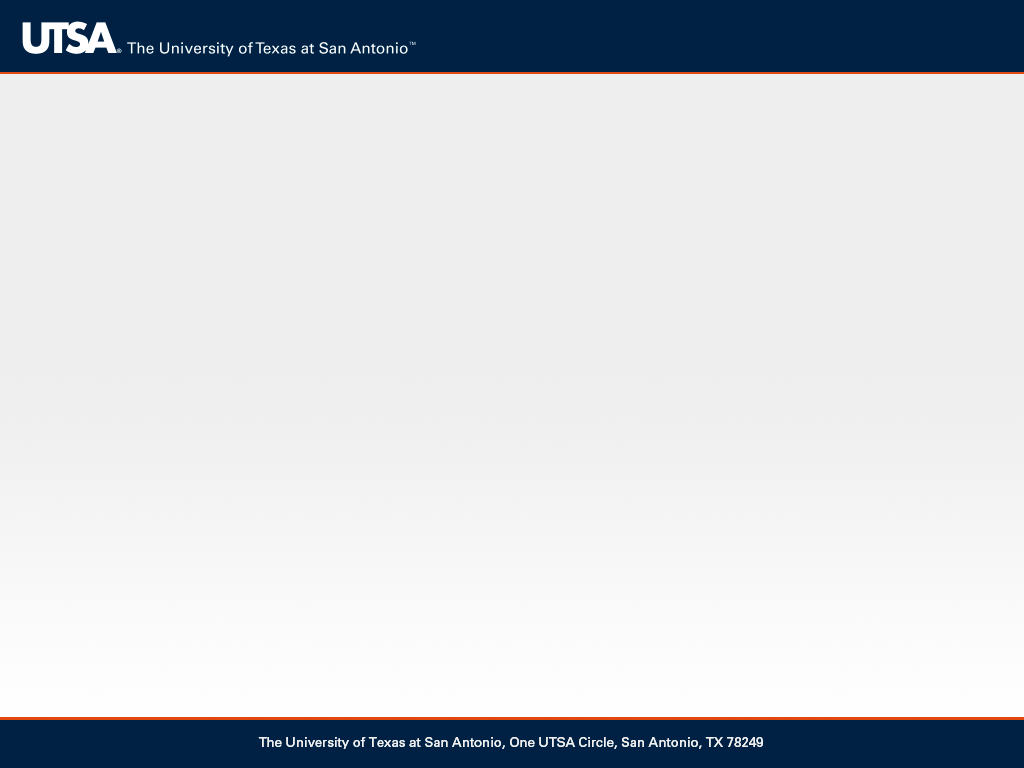 UTSA Residency model 2.0Residencies with Northside ISDInnovative coursework and technologySupport for TExES exam preparationOpportunities for research with facultyResidents participate in the Teacher Academy Learning CommunityGraduate research assistant collaboration
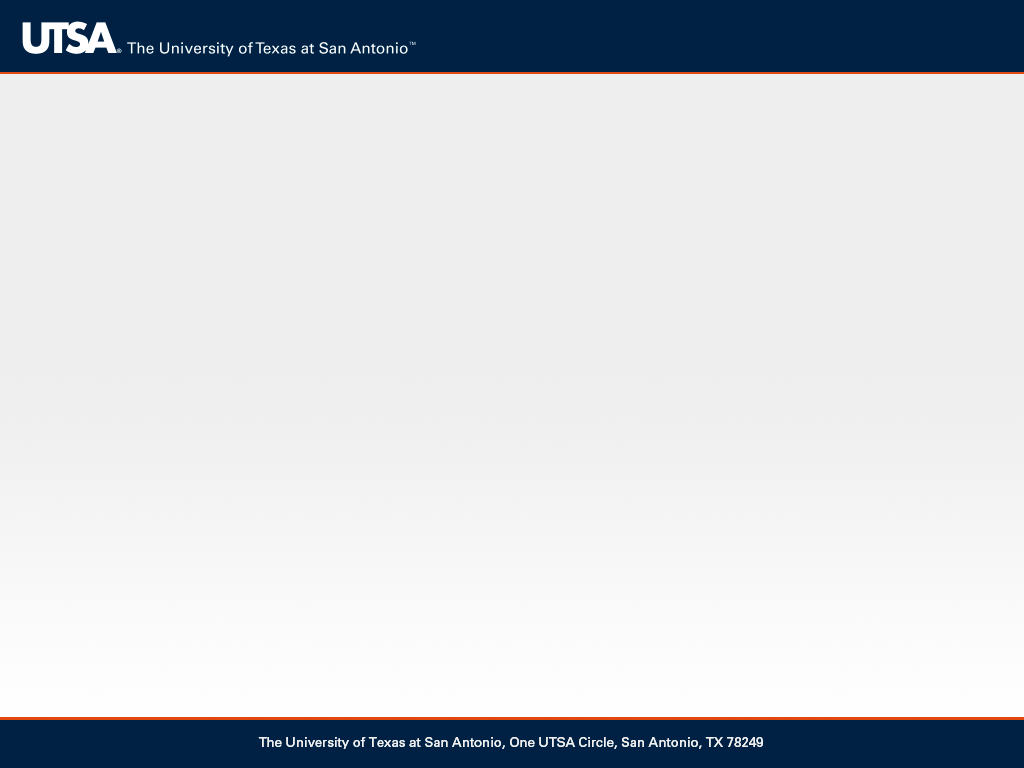 Residency/Lab School 2.0
Key Characteristics of Strong Residencies: 

Strong district/university partnerships 
Coursework about teaching and learning tightly integrated with clinical practice 
Full-year residency teaching alongside an expert mentor teacher 
High-ability, diverse candidates recruited to meet specific district hiring needs, typically in fields where there are shortages 
Financial support for residents in exchange for a three- to five-year teaching commitment 
Cohorts of residents placed in “teaching schools” that model good practices with diverse learners and are designed to help novices learn to teach 
Expert mentor teachers who co-teach with residents 
Ongoing mentoring and support for graduates
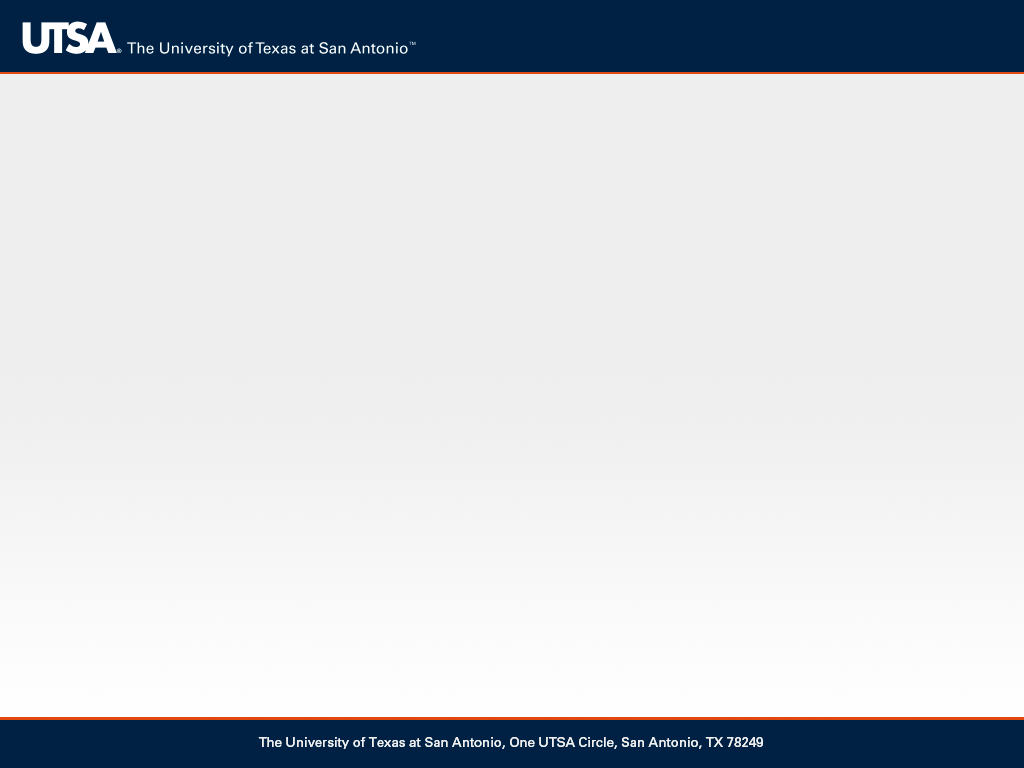 Contact
Key contact: Belinda Bustos Flores, Ph.D.
belinda.flores@utsa.edu
(210) 458-5818

Margo DelliCarpini, Ph.D.
Margo.dellicarpini@utsa.edu

Lorena Claeys, Ph.D.
Lorena.claeys@utsa.edu

Educator Preparation Program The University of Texas at San Antonio
CSOTTE organization affiliation(s): TACTE and TxATE
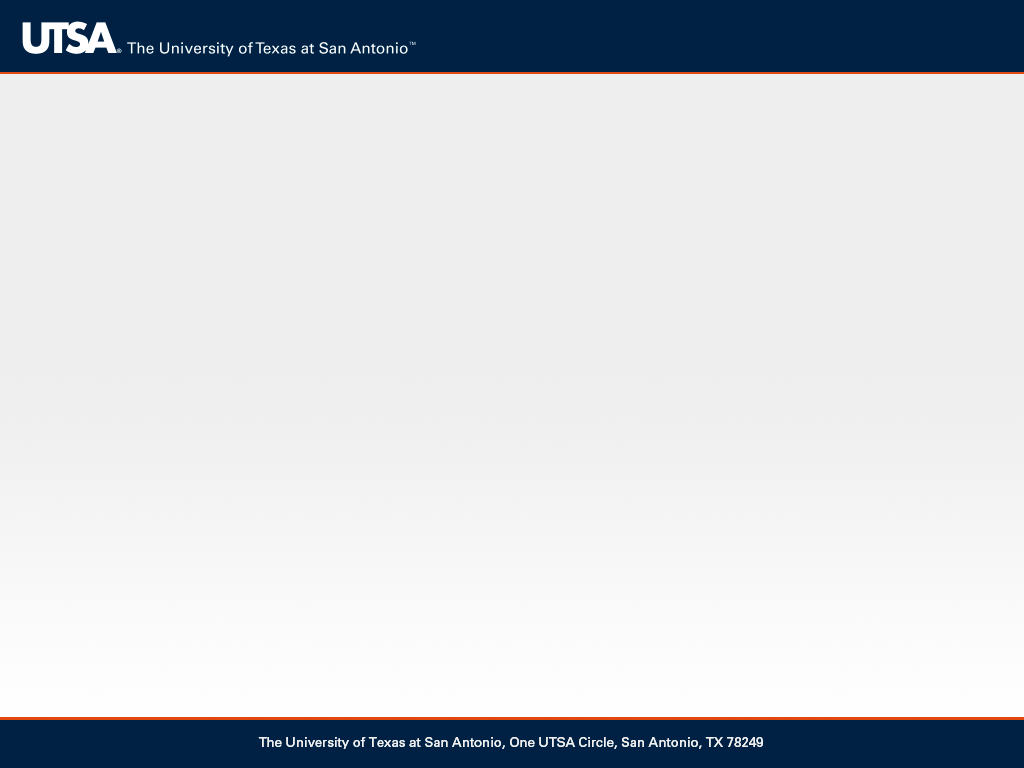 References
Darling-Hammond, L. (2006). Assessing teacher education: The usefulness of multiple measures for assessing program outcomes. Journal of teacher education, 57(2), 120-138.

Guha, R., Hyler, M. E., & Darling-Hammond, L. (2016). The Teacher Residency: An innovative model for preparing teachers. Palo Alto, CA: Learning Policy Institute. 

Silva, Tim, Allison McKie, Virginia Knechtel, Philip Gleason, Libby Makowsky. (2014). Teaching Residency Programs: A Multisite Look at a New Model to Prepare Teachers for High-Need Schools (NCEE 2015- 4002). Washington, DC: National Center for Education Evaluation and Regional Assistance, Institute of Education Sciences, U.S. Department of Education.
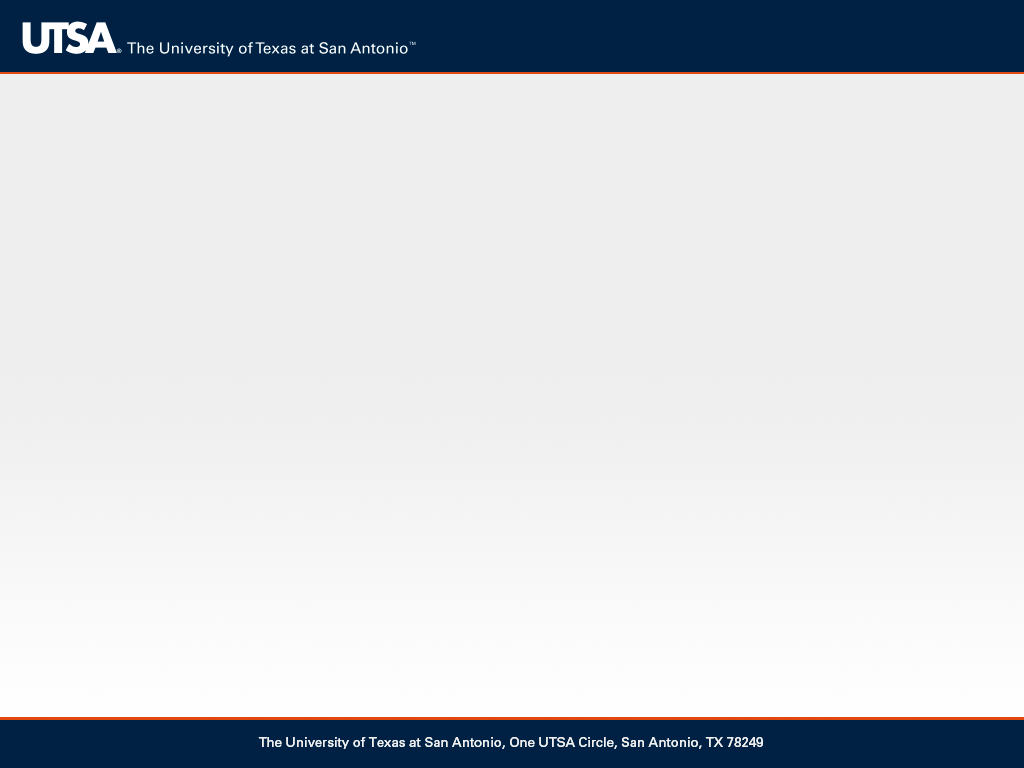 Questions or Comments